Sisteme de Comunicare și transmitere de DateT.1 – Principii, clasificări și modele de referință ale rețelor de calculatoare.
Principii și noțiuni fundamentale în transferul de date prin rețele de calculatoare. Componentele generale ale unei rețele. Modelul de rețea OSI
Scopul Lecției: Înițierea în noțiunea de transmitere de date cu exemplificarea în rețele de calculatoare.
Studentul trebuie să cunoască:
§  Noțiunile de bază în rețele de calculatoare;§  Modelul de rețea ISO-OSI;
§  Componentele fizice ale rețelei:
Conf. Univ. Dr. Crețu Vasilii
Rețelele de calculatoare - reprezintă cazuri particulare ale rețelelor de telecomunicații. O astfel de structură poate fi definită ca un ansamblu de echipamente de calcul, conectate între ele cu scopul de a prelucra şi transporta la distanță diverse informații, reprezentate prin date.
Echipamentele rețelelor de calculatoare nu sunt neapărat numai calculatoarele, ci şi orice alt dispozitiv capabil să prelucreze date. Calculatoarele din rețele pot fi de tipuri diferite, atât ca hard cât şi ca soft. De exemplu, folosirea telefoniei mobile poate servi drept o rețea de date; televiziunea digitală de asemenea reprezintă avantajele tehnologiilor din rețelele de calculatoare; jocurile de calculator au schimbat modul de folosire a timpului liber.
Principii şi noțiuni fundamentale în transferul de date prin rețele de calculatoare
O rețea de calculatoare (computer network) reprezintă un sistem  de calcul complex, format din mai multe echipamente interconectate prin intermediul unui canal de comunicație (cablu coaxial, fibră optică, linie telefonică, ghid de unde) în scopul utilizării în comun de către mai mulți utilizatori a tuturor resurselor fizice, logice şi informaționale, asociate calculatoarelor din rețea. Calculatoarele conectate la rețea sunt denumite noduri.
Utilizarea calculatoarelor în rețea are o serie de avantaje: - accesul la toate resursele (echipamente, programe şi date) al oricărui utilizator indiferent de localizarea sa fizică;- creşterea gradului de fiabilitate a sistemului de calcul, prin preluarea sarcinilor componentelor care apar de către alte componente disponibile în rețea;- posibilitatea extinderii rețelei prin adăugarea de noi componente hard şi soft care să asigure creşterea performanțelor;- implementarea diverselor aplicații cu aceleaşi investiții de către mai mulți utilizatori;- crearea unor puternice medii de comunicație interumane.
Компьютерные сети - частные случаи телекоммуникационных сетей. Такую структуру можно определить как набор вычислительного оборудования, подключенного друг к другу для обработки и удаленной передачи различной информации, представленной данными.
Компьютерное сетевое оборудование - это не обязательно только компьютеры, но и любое другое устройство, способное обрабатывать данные. Сетевые компьютеры могут быть разных типов, как аппаратные, так и программные. Например, использование мобильной телефонии может служить сетью передачи данных; цифровое телевидение также представляет собой преимущества компьютерных сетевых технологий; компьютерные игры изменили то, как мы используем наше свободное время.

Основные принципы и понятия передачи данных через компьютерные сети
Компьютерная сеть - это сложная вычислительная система, состоящая из нескольких устройств, связанных между собой каналом связи (коаксиальный кабель, оптоволокно, телефонная линия, волновод) с целью совместного использования несколькими пользователями всех физических, логических и информационных ресурсов, связанных с компьютерами на сеть. Компьютеры, подключенные к сети, называются узлами.

Использование компьютеров в сети дает несколько преимуществ: 
- доступ ко всем ресурсам (оборудованию, программам и данным) любого пользователя независимо от его физического местонахождения;
- повышение надежности компьютерной системы за счет принятия на себя задач компонентов, которые появляются другими компонентами, доступными в сети;
- возможность расширения сети за счет добавления новых аппаратных и программных компонентов для повышения производительности;
- внедрение разных приложений с одинаковыми вложениями несколькими пользователями;
- создание сильных средств межличностного общения.
Componentele generale ale unei rețele sunt:– Calculatorul central - denumit computer gazdă (host computer) sau file-server, este cel care gestionează funcționarea întregii rețele şi concentrează o mare parte din resursele acesteia;– Stațiile de lucru - numite şi nodurile rețelei, sunt echipamentele de calcul eterogene conectate la calculatorul central şi între ele, având posibilitatea să transmită şi să recepționeze date şi să partajeze între ele resursele întregii rețele. În rețele pot fi conectate şialte echipamente: imprimante, copiatoare, faxuri etc.;– Mediile de comunicație - reprezentate de suporții pe care sunt vehiculate pachetele de date între nodurile rețelei;
– Echipamentele de adaptare1 - realizează compatibilitatea între calculatoarele din rețea şi mediile de comunicație;– Echipamente de control al comunicațiilor – optimizează traficul de mesaje dintre componentele rețelei şi asigură protecția datelor. Ele utilizează o varietate de coduri de comunicație şi tehnici de transmisie.– Sistemul de operare al rețelei - reprezintă pachetul de programe, instalat pe calculatorul central, care asigură coordonarea funcțiilor acesteia şi compatibilitatea între sistemele de operare instalate pe calculatoarele locale.
Общие компоненты сети:
- Центральный компьютер, называемый главным компьютером или файловым сервером, управляет работой всей сети и концентрирует большую часть ее ресурсов;
- Рабочие станции, также называемые сетевыми узлами, представляют собой разнородные вычислительные устройства, подключенные к мэйнфрейму и между ними, с возможностью передачи и приема данных и совместного использования ресурсов всей сети. К сетям может быть подключено другое оборудование: принтеры, копировальные аппараты, факсы и т. Д .;
- Среда связи - представлена ​​опорами, на которых пакеты данных передаются между узлами сети;
- Адаптационное оборудование1 - обеспечивает совместимость сетевых компьютеров и средств связи;
- Оборудование управления связью - оптимизирует обмен сообщениями между компонентами сети и обеспечивает защиту данных. Они используют различные коды связи и методы передачи.
- Операционная система сети - представляет собой программный комплекс, установленный на центральном компьютере, который обеспечивает согласованность его функций и совместимость между операционными системами, установленными на локальных компьютерах.
ÎncapsulareaPentru ca mai mulți utilizatori să poată transmite simultan informații în rețea, datele trebuie fragmentate în unități mici. Cu acest scop înainte ca datele să fie transmise, ele trec printr-un proces numit încapsulare. Încapsularea adaugă informații specifice prin elaborarea unui antet şi a unui trailer la fiecare nivel.
Prin încapsulare, protocoalele de pe fiecare nivel de transmisie pot comunica între sursă şi destinație independent de celelalte niveluri. Aceste unități reprezintă unitățile de bază ale comunicațiilor în rețea şi în dependență de nivelul de transmisie sunt numite segmente/ pachete/cadre.Componentele acestor unități sunt grupate în trei secțiuni: 
Antetul - conține un semnal de atenționare, care indică faptul că se transmite un set de date; adresa sursă; adresa destinație; informații de ceas pentru sincronizarea transmisiei.Datele - reprezintă informațiile care se transmit. Această componentă poate avea dimensiuni diferite, în funcție de rețea
Postambulul (trailer) – depinde de protocolul utilizat. De obicei conține o componentă de verificare a erorilor, numită CRC (Cyclic Redundancy Check ) sau FCS (Frame Check Sequence). Segmente/pachete/cadre pot conține mai multe tipuri de date printre care: informații (mesaje sau fişiere); anumite tipuri de date şi comenzi de control pentru calculator (solicitățile de servicii; codurile de control al sesiunii etc.). Dacă datele sunt fragmentate în segmente/pachete/cadre, transmisiile individuale vor fi accelerate, astfel încât fiecare calculator din rețea va putea transmite şi recepționa date.
Инкапсуляция
Чтобы несколько пользователей могли передавать информацию по сети одновременно, данные должны быть фрагментированы на небольшие блоки. Для этого перед передачей данные проходят процесс, называемый инкапсуляцией.  Инкапсуляция добавляет конкретную информацию, разрабатывая заголовок и трейлер на каждом уровне.
Посредством инкапсуляции протоколы на каждом уровне передачи могут обмениваться данными между источником и получателем независимо от других уровней. Эти блоки представляют собой основные блоки сетевых коммуникаций и в зависимости от уровня передачи называются сегментами / пакетами / кадрами.
Компоненты этих блоков сгруппированы в три раздела:
Заголовок - содержит предупреждающий сигнал, указывающий на передачу набора данных; адрес источника; адрес назначения; информация часов для синхронизации передачи.
Данные - представляет собой передаваемую информацию. Этот компонент может иметь разные размеры, в зависимости от сети.
Трейлер - зависит от используемого протокола. Обычно он содержит компонент проверки ошибок, называемый CRC (Cyclic Redundancy Check) или FCS (Frame Check Sequence). Сегменты / пакеты / фреймы могут содержать несколько типов данных, включая: информацию (сообщения или файлы); определенные типы данных и команд управления компьютером (запросы на обслуживание, коды управления сеансом и т. д.). Если данные фрагментированы на сегменты / пакеты / кадры, отдельные передачи будут ускорены, так что каждый компьютер в сети сможет передавать и получать данные.
DESCRIEREA TOPOLOGIILOR REŢELELOR DE DATE
Transmisia datelor în reţelele de calculatoare
O reţea de calculatoare este alcătuită dintr-un ansamblu de echipamente interconectate între ele prin intermediul unor echipamente de reţea, cu scopul transmisiei de date şi partajării resurselor. 
O reţea poate partaja diverse tipuri de resurse:
 Servicii – cum ar fi imprimarea sau scanare;
 Spaţii de stocare pe suporturi externe – cum ar fi hard-diskurile;
 Aplicaţii – cum ar fi bazele de date

Echipamentele interconectate pot fi sisteme de calcul (desktop sau laptop) sau echipamente periferice (imprimante, scannere etc)Conectivitatea este asigurată de echipamente de reţea (hub-uri, switch-uri, rutere, puncte de acces wireless)
Transmisia datelor se realizează prin medii de transmisie care pot fi:
 Conductoare de cupru – pentru transmisia datelor sub formă de semnale electrice;
 Fibră optică – din fibre de sticlă sau materiale plastice – pentru a transporta datele sub formă de impulsuri luminoase;
 Medii de transmisie a datelor fără fir – transmit datele sub formă de unde radio, microunde, raze infraroşii sau raze laser - în cadrul conexiunilor fără fir (wireless);
ОПИСАНИЕ ТОПОЛОГИЙ СЕТИ ПЕРЕДАЧИ ДАННЫХ
Передача данных в компьютерных сетях
Сеть компьютеров состоит из набора оборудования, соединенного между собой посредством сетевого оборудования с целью передачи данных и совместного использования ресурсов.
Сеть может совместно использовать различные типы ресурсов:
 Услуги, такие как печать или сканирование;
 Внешнее хранилище — например, жесткие диски;
 Приложения, такие как базы данных

Взаимосвязанным оборудованием могут быть компьютерные системы (настольный компьютер или ноутбук) или периферийное оборудование (принтеры, сканеры и т. д.).Связь обеспечивается сетевым оборудованием (концентраторы, коммутаторы, маршрутизаторы, беспроводные точки доступа)
Передача данных осуществляется через среду передачи, которая может быть:
 Медные проводники - для передачи данных в виде электрических сигналов;
 Волоконная оптика — стекловолокно или пластик — для передачи данных в виде световых импульсов;
 Среда беспроводной передачи данных - передает данные в виде радиоволн, микроволн, инфракрасных или лазерных лучей - по беспроводным соединениям;
În timpul transmisiei de la un calculator sursă la un calculator destinaţie, datele suferă o serie de modificări: 
 Înainte de a fi transmise în reţea, datele sunt transformate în flux de caractere alfanumerice, apoi sunt împărţite în segmente, care sunt mai uşor de manevrat şi permit mai multor utilizatori să transmită simultan date în reţea; 
 Fiecărui segment i se ataşează apoi un antet (header), care conţine o serie de informaţii suplimentare cum ar fi:
un semnal de atenţionare, care indică faptul că se transmite un pachet de date; 
adresa IP a calculatorului-sursă; 
adresa IP a calculatorului-destinaţie; 
 informaţii de ceas pentru sincronizarea transmisiei) şi un postambul care este de obicei o componentă de verificare a erorilor (CRC). Segmentul, astfel modificat se numeşte pachet, pachet IP sau datagramă;
Fiecărui pachet i se ataşează apoi un al doilea antet care conţine adresele MAC ale calculatorului-sursă, respectiv ale calculatorului-destinaţie. Pachetul se transformă astfel în cadru (frame); 

Cadrele circulă prin mediul de transmisie sub formă de şiruri de biţi. Există mai multe tipuri de cadre, în funcţie de standardele folosite la descrierea lor (cadru Ethernet, cadru FDDI, etc.). 
Odată ajunse la calculatorul-destinaţie, şirurile de biţi suferă procesul invers de transformare. Li se detaşează antetele, segmentele sunt apoi reasamblate, li se verifică integritatea şi numărul, apoi sunt aduse la o formă care poate fi citită de utilizator.
Procesul de împachetare a datelor se numeşte încapsulare, iar procesul invers, de detaşare a informaţiilor suplimentare se numeşte decapsulare. Trebuie menţionat că în timpul încapsulării, datele propriu-zise rămân intacte
Во время передачи от исходного компьютера к целевому компьютеру данные претерпевают ряд изменений: 
 Перед передачей по сети данные преобразуются в поток буквенно-цифровых символов, затем делятся на сегменты, с которыми проще работать и которые позволяют нескольким пользователям одновременно передавать данные по сети; 
 Затем к каждому сегменту прикрепляется заголовок, который содержит ряд дополнительных сведений, таких как:
предупреждающий сигнал о передаче пакета данных; 
IP-адрес исходного компьютера; 
IP-адрес целевого компьютера; 
 информацию о часах синхронизации передачи) и предусилитель, который обычно является компонентом проверки ошибок (CRC). Модифицированный таким образом сегмент называется пакетом, IP-пакетом или дейтаграммой;
Затем к каждому пакету присоединяется второй заголовок, который содержит MAC-адреса исходного компьютера и целевого компьютера соответственно. Таким образом, упаковка превращается в кадр; 

Кадры проходят через среду передачи в виде битовых строк. Существует несколько типов кадров в зависимости от стандартов, используемых для их описания (кадр Ethernet, кадр FDDI и т. д.).
Оказавшись на целевом компьютере, битовые строки подвергаются процессу обратного преобразования. Заголовки отделяются, затем сегменты снова собираются, проверяются их целостность и количество, после чего они приводятся в удобочитаемый вид.
Процесс упаковки данных называется инкапсуляцией, а обратный процесс распаковки дополнительной информации — декапсуляцией. Следует отметить, что при инкапсуляции фактические данные остаются нетронутыми.
Sunt definite două tehnologii de transmisie a datelor: transmisia prin difuzare (broadcast) şi transmisia punct-la-punct.
 Transmisia prin difuzare utilizează de cele mai multe ori un singur canal de comunicaţie care este partajat de toate staţiile din reţea. Orice staţie poate trimite pachete, care sunt primite de toate celelalte staţii, operaţiunea numindu-se difuzare. Staţiile prelucrează numai pachetele care le sunt adresate şi le ignoră pe toate celelalte. În unele reţele cu difuzare este posibilă transmisia simultană de pachete către mai multe staţii conectate la reţea, operaţiune ce poartă numele de trimitere multiplă. Această tehnică se utilizează cu precădere în reţelele de mici dimensiuni, localizate în aceeaşi arie geografică.
Transmisia punct-la-punct se bazează pe conexiuni pereche între staţii, cu scopul transmiterii de pachete. Pentru a parcurge traseul de la o sursă la destinaţie intr-o reţea de acest tip, un pachet va „călatori” prin una sau mai multe maşini intermediare. Pot exista mai multe trasee între o sursă şi o destinaţie motiv pentru care în aceste situaţii este necesara implementarea unor algoritmi specializaţi de dirijare. Tehnica punct-la-punct este caracteristică reţelelor mari
Определены две технологии передачи данных: широковещательная передача и двухточечная передача.
Широковещательная передача часто использует один канал связи, который используется всеми станциями в сети. Любая станция может посылать пакеты, которые принимаются всеми остальными станциями, эта операция называется широковещанием. Станции обрабатывают только адресованные им пакеты и игнорируют все остальные. В некоторых широковещательных сетях возможна одновременная передача пакетов нескольким станциям, подключенным к сети, что называется мультиотправкой. Этот метод в основном используется в небольших сетях, расположенных в одном географическом районе.
Передача точка-точка основана на парных соединениях между станциями с целью передачи пакетов. Для перемещения от одного источника к другому в такой сети пакет будет «путешествовать» через одну или несколько промежуточных машин. Между источником и получателем может быть несколько маршрутов, поэтому в таких ситуациях необходимо реализовать специализированные алгоритмы маршрутизации. Техника «точка-точка» характерна для крупных сетей.
Cantitatea de informaţie care poate fi transmisă în unitatea de timp este exprimată de o mărime numită lăţime de bandă (bandwidth), şi se măsoară în biţi pe secundă (bps).
	Adeseori în aprecierea lăţimii de bandă se folosesc multiplii cum ar fi:
 Kbps – kilobiţi pe secundă;
 Mbps – kilobiţi pe secundă;
O reţea suportă trei moduri de transmisie a datelor: simplex, half-duplex şi fullduplex:
 Simplex- întâlnit şi sub numele de transmisie unidirecţională, constă în transmisia datelor într-un singur sens. Cel mai popular exemplu de transmisie simplex este transmisia semnalului de la un emiţător (staţia TV ) către un receptor(televizor);
 Half-duplex – constă în transmiterea datelor în ambele direcţii alternativ. Datele circulă în acest caz pe rând într-o anumită direcţie. Un exemplu de transmisie halfduplex este transmisia datelor între staţiile radio de emisie-recepţie. Sistemele sunt formate din două sau mai multe staţii de emisie-recepţie dintre care una singură joacă rol de emiţător, în timp ce celelalte joacă rol de receptor;
 Full-duplex – constă în transmisia datelor simultan în ambele sensuri. Lăţimea de bandă este măsurată numai într-o singură direcţie (un cablu de reţea care funcţionează în full-duplex la o viteză de 100 Mbps are o lăţime de bandă de 100 Mbps). Un exemplu de transmisie full-duplex este conversaţia telefonică.
Количество информации, которое может быть передано в единицу времени, выражается в величине, называемой пропускной способностью, и измеряется в битах в секунду (бит/с).
	Множители, такие как часто используются для оценки пропускной способности:
 Kbps – килобит в секунду;
 Mbps – мегабит в секунду;
Сеть поддерживает три режима передачи данных: симплексный, полудуплексный и дуплексный:
 Симплекс - также известный как однонаправленная передача, состоит из односторонней передачи данных. Наиболее популярным примером симплексной передачи является передача сигнала от передатчика (телевизионной станции) к приемнику (телевизору).;
 Полудуплексный – состоит из попеременной передачи данных в обоих направлениях. В этом случае данные текут в определенном направлении. Примером полудуплексной передачи является передача данных между радиопередающей и приемной станциями. Системы состоят из двух или более передающих и приемных станций, из которых только одна выступает в роли передатчика, а остальные — в роли приемника;
 Полнодуплексный – состоит из передачи данных одновременно в обоих направлениях. Пропускная способность измеряется только в одном направлении (полнодуплексный сетевой кабель со скоростью 100 Мбит/с имеет пропускную способность 100 Мбит/с). Примером полнодуплексного вещания является телефонный разговор.
Reţele de tip LAN, WAN şi WLANO clasificare a reţelelor după criteriul răspândirii pe arii geografice, al modului de administrare si al mediului de transmisie a datelor ar evidenţia, printre altele , următoarele trei tipuri de reţele: reţele locale de calculatoare (LAN – Local Area Network); reţele de întindere mare (WAN – Wide Area Network); reţele fără fir (WLAN – Wireless Local Area Network).
 Reţele LAN
Reţeaua locală de calculatoare este o reţea de echipamente interconectate răspândite pe o suprafaţă de mici dimensiuni (încăpere, clădire, grup de clădiri apropiate). Conceptul de LAN face referire la o reţea de calculatoare interconectate şi supuse aceloraşi politici de securitate şi control a accesului la date, chiar dacă acestea sunt amplasate în locuri diferite (clădiri sau chiar zone geografice). În acest context, conceptulde local se referă mai degrabă la controlul local decât la apropierea fizică între echipamente. Transmisia datelor în reţelele LAN tradiţionale se face prin conductoare de cupru. 
 Reţele WAN
O reţea de întindere mare este alcătuită din mai multe reţele locale (LAN-uri) aflate în zone geografice diferite. Reţelele de întindere mare acoperă arii geografice extinse, o reţea WAN se poate întinde la nivel naţional sau internaţional. În mod specific în aceste reţele calculatoarele se numesc gazde (host), termen care se extinde şi la reţelele LAN care fac parte din acestea. Gazdele sunt conectare printr-o subreţea de comunicaţie care are sarcina de a transporta mesajele de la o gazdă la alta. Subreţeaua este formată din două componente distincte: liniile de transmisie şi elementele de comutare. Elementele de comutare, numite generic noduri de comutare, sunt echipamente specializate, folosite pentru a interconecta două sau mai multe linii de transmisie. Unele reţele WAN aparţin unor organizaţii a căror activitate se desfăşoară pe o arielargă şi sunt private. Cel mai popular exemplu de reţea WAN este Internetul, care este format din milioane de LAN-uri interconectate cu sprijinul furnizorilor de servicii de comunicaţii (TSP-Telecommunications Service Providers).
 Reţele WLAN
Sunt reţele locale care transmisia datelor se face prin medii fără fir. Într-un WLAN, staţiile, care pot fi echipamente mobile – laptop – sau fixe – desktop – se conectează la echipamente specifice numite puncte de acces. Staţiile sunt dotate cu plăci de reţea wireless. Punctele de acces, de regulă routere, transmit şi recepţionează semnale radio către şi dinspre dispozitivele wireless ale staţiilor conectate la reţea. Punctele de acces se conectează de obicei la reţeaua WAN folosind conductoare de cupru. Calculatoarele care fac parte din WLAN trebuie să se găsească în raza de acţiune a acestor puncte de acces, care variază de la valori de maxim 30 m în interior la valori mult mai mari în exterior, în funcţie de tehnologia utilizată
Сети LAN, WAN и WLAN
Классификация сетей по критерию распределения по географическим областям, режиму администрирования и среде передачи данных позволила бы выделить, среди прочего, следующие три типа сетей: локальные компьютерные сети (LAN - Local Area Network); глобальные сети (WAN); беспроводные сети (WLAN — Wireless Local Area Network).
 локальные сети LAN
Локальная компьютерная сеть представляет собой сеть взаимосвязанного оборудования, раскиданного на небольшой территории (комната, здание, группа близлежащих зданий). Концепция локальной сети относится к сети взаимосвязанных компьютеров, на которые распространяются одни и те же политики безопасности и контроля доступа к данным, даже если они расположены в разных местах (зданиях или даже географических районах). В этом контексте понятие локальности относится к локальному управлению, а не к физической близости между оборудованием. Передача данных в традиционных локальных сетях осуществляется по медным проводникам. 
 глобальные сети WAN
Большая сеть состоит из нескольких локальных вычислительных сетей (ЛВС), расположенных в разных географических областях. Крупномасштабные сети охватывают обширную географическую зону, глобальная сеть может быть распространена на национальном или международном уровне. В частности, в этих сетях компьютеры называются хостами, термин, который распространяется на локальные сети, которые являются их частью. Хосты соединены коммуникационной подсетью, которая отвечает за передачу сообщений от одного хоста к другому. Подсеть состоит из двух отдельных компонентов: линий передачи и коммутационных элементов. Коммутационные элементы, обычно называемые коммутационными узлами, представляют собой специализированное оборудование, используемое для соединения двух или более линий передачи. Некоторые глобальные сети принадлежат широкому кругу частных организаций. Наиболее популярным примером глобальной сети является Интернет, который состоит из миллионов локальных сетей, связанных между собой при поддержке поставщиков телекоммуникационных услуг (TSP — поставщики телекоммуникационных услуг)..
 беспроводные сети WLAN
Существуют локальные сети, которые передают данные по беспроводной сети. В WLAN станции, которые могут быть мобильными (ноутбуками) или стационарными (настольными), подключаются к определенным устройствам, называемым точками доступа. Станции оснащены беспроводными сетевыми картами. Точки доступа, обычно маршрутизаторы, передают и принимают радиосигналы от беспроводных устройств сетевых станций. Точки доступа обычно подключаются к глобальной сети с помощью медных проводов. Компьютеры, входящие в состав WLAN, должны находиться в пределах досягаемости этих точек доступа, которая варьируется от значений до 30 м внутри до гораздо более высоких значений снаружи, в зависимости от используемой технологии.
Primele transmisii de date experimentale în reţele reţele wireless au avut loc în anii 70 si au folosit ca agent de transmisie a datelor in reţea undele radio sau razele infraroşii. Între timp, tehnologia a evoluat şi s-a extins până la nivelul utilizatorilor casnici. În prezent există mai multe moduri de a capta datele din eter: Wi-Fi, Bluetooth, GPRS, 3G ş.a. Acestora li se adaugă o nouă tehnologie care poate capta datele de şapte orimai repede şi de o mie de ori mai departe decât populara tehnologie Wireless Fidelity (WiFi), numită WiMAX. În timp ce reţelele Wi-Fi simple au o rază de acţiune de aproximativ 30 m, WiMax utilizează o tehnologie de microunde radio care măreşte distanţa la aproximativ 50 km. Astfel, se pot construi reţele metropolitane WiMAX.
Avantaje:
 Simplitate in instalare;
Grad ridicat de mobilitate a echipamentelor – tehnologia s-a popularizat cu precădere pentru conectarea la reţea a echipamentelor mobile;
Tehnologia poate fi utilizată în zone în care cablarea este dificil sau imposibil de realizat; 
Costul mai ridicat al echipamentelor wireless este nesemnificativ raportat la costul efectiv şi costul manoperei în cazul reţelelor cablate; 
Conectarea unui nou client la o reţea wireless nu implică folosirea unor echipamente suplimentare.
Dezavantaje: 
Securitate scăzută;
Raza de acţiune în cazul folosirii echipamentelor standart este de ordinal zecilor de metrii. Pentru extinderea ei sunt necesare echipamente suplimentare care cresc costul;
Semnalele transmise sunt supuse unor fenomene de interferenţe care nu pot fi controlate de administratorul de reţea şi care afectează stabilitatea şi fiabilitatea reţelei– motiv pentru care serverele sunt rareori conectate wireless; 
Lăţimea de bandă mică (1-108 Mbit/s) în comparaţie cu cazul reţelelorcablate (până la câţiva Gbit/s);
Первые экспериментальные передачи данных в беспроводных сетях имели место в 70-х годах и использовали радиоволны или инфракрасные лучи в качестве агента передачи данных в сети. Тем временем технологии развивались и расширялись до уровня домашних пользователей. В настоящее время существует несколько способов захвата данных по воздуху: Wi-Fi, Bluetooth, GPRS, 3G и другие. К этому добавляется новая технология, которая может собирать данные в семь раз быстрее и в тысячу раз быстрее, чем популярная технология Wireless Fidelity (WiFi) под названием WiMAX. В то время как обычные сети Wi-Fi имеют дальность действия около 30 м, WiMax использует технологию радиоволн, которая увеличивает расстояние примерно до 50 км. Таким образом, можно построить городские сети WiMAX.
Преимущества:
 Простота в установке;
Высокая степень мобильности оборудования – технология стала популярной именно для подключения мобильного оборудования к сети.;
Технология может применяться в местах, где электромонтаж затруднен или невозможен; 
Более высокая стоимость беспроводного оборудования незначительна по сравнению с фактической стоимостью и трудозатратами проводных сетей; 
Подключение нового клиента к беспроводной сети не требует использования дополнительного оборудования.
Недостатки: 
Низкий уровень безопасности;
Дальность использования штатного оборудования составляет десятки метров. Необходимо дополнительное оборудование для увеличения его стоимости;
Передаваемые сигналы подвержены помехам, которые администратор сети не может контролировать и которые влияют на стабильность и надежность сети, поэтому серверы редко подключаются по беспроводной сети; 
Низкая пропускная способность (1-108 Мбит/с) по сравнению с проводными сетями (до нескольких Гбит/с);
Reţele peer-to-peer (P2P) şi reţele client-serverÎntr-o reţea de calculatoare comunicarea are loc între două entităţi: clientul care emite o cerere prin care solicită o anumită informaţie şi serverul care primeste cererea, o prelucreaza iar apoi trimite clientului informatia solicitată. Dacă ar fi să clasificăm reţelele după ierarhia pe care o au într-o reţea echipamentele conectate, ar trebui să facem referire la două tipuri de reţele: reţele de tip peer-to-peer şi reţele de tip client-server. 

Reţele peer-to-peer
Într-o reţea peer-to-peer, toate calculatoarele sunt considerate egale (peers), fiecare calculator îndeplineşte simultan şi rolul de client şi rolul de server, neexistînd un administrator responsabil pentru întreaga reţea. Un exemplu de serviciu care poate fi oferit de acest tip de reţele este partajarea fişierelor. Acest tip de reţele sunt o alegere bună pentru mediile în care: există cel mult 10 utilizatori, utilizatorii se află într-o zonă restrânsă, securitatea nu este o problemă esenţială, organizaţia şi reţeaua nu au o creştere previzibilă în viitorul apropiat: 

Neajunsuri ale reţelelor peer-to-peer sunt următoarele:
Nu pot fi administrate centralizat; 
Nu poate fi asigurată o securitate centralizată, ceea ce înseamnă că fiecare calculator trebuie să folosească măsuri proprii de securitate a datelor; 
Datele nu pot fi stocate centralizat, trebuie menţinute backup-uri separate ale datelor, iar responsabilitatea cade în sarcina utilizatorilor individuali; 
Administrarea reţelelor peer-to-peer este cu atât mai complicată cu cât numărul calculatoarelor interconectate este mai mare.
Одноранговые (P2P) сети и сети клиент-серверВ компьютерной сети связь происходит между двумя объектами: клиентом, который выдает запрос, запрашивающий определенную информацию, и сервером, который получает запрос, обрабатывает его, а затем отправляет запрошенную информацию клиенту. Если бы нам нужно было классифицировать сети в соответствии с иерархией подключенного оборудования в сети, мы должны были бы сослаться на два типа сетей: одноранговые сети и сети клиент-сервер. 

Одноранговые сети
В одноранговой сети все компьютеры считаются равными (равноправными), каждый компьютер одновременно выполняет и роль клиента, и роль сервера, а администратора, ответственного за всю сеть, нет. Примером услуги, которую может предложить этот тип сети, является обмен файлами. Эти типы сетей являются хорошим выбором для сред, в которых: имеется до 10 пользователей, пользователи находятся в зоне ограниченного доступа, безопасность не является критической проблемой, в ближайшем будущем не ожидается роста организации и сети: 

Недостатки одноранговых сетей заключаются в следующем.:
Их нельзя администрировать централизованно; 
Централизованная безопасность не может быть обеспечена, а это означает, что каждый компьютер должен использовать свои собственные меры безопасности данных; 
Данные не могут храниться централизованно, необходимо поддерживать отдельные резервные копии данных, и ответственность за это несут отдельные пользователи; 
Управление одноранговыми сетями становится все более сложным по мере увеличения числа взаимосвязанных компьютеров..
Reţele client-server
Reţele client-server, în care un calculator îndeplineşte rolul de server, în timp ce toate celelalte îndeplinesc rolul de client. De regulă, serverele sunt specializate (servere dedicate) în efectuarea diferitelor procesări pentru sistemele-client, cum ar fi: 
 Servere de fişiere şi imprimare – oferă suport sigur pentru toate datele şi gestionează tipărirea la imprimantele partajate în reţea pot fi administrate centralizat;
Servere web – găzduiesc pagini web;
Servere pentru aplicaţii – cum ar fi serverele pentru baze de date;
Servere de mail – gestionează mesaje electronice;
Servere pentru gestiunea securităţii – asigură securitatea unei reţele locale când aceasta este conectată la o reţea de tipul Internetului – exemple: firewall, proxyserver;
Servere pentru comunicaţii – asigură schimbul de informaţii între reţea şi clienţii din afara acesteia.
Reţelele client-server se folosesc cu precădere pentru comunicarea de date în reţea, marea majoritate a aplicaţiilor software dezvoltate au la bază acest model. Printre avantajele reţelelor de tip client-server se numără: 
administrarea centralizată, administratorul de reţea fiind cel asigură backup-urile de date ervere de fişiere şi imprimare – oferă suport sigur pentru toate datele şi gestionează tipărirea la imprimantele partajate în reţea pot fi administrate centralizat;
implementarea măsurile de securitate şi controlul accesul utilizatorilor la resurse;
funcţionarea cu sisteme-client de capabilităţi diverse;
securitate ridicată a datelor;
controlul accesului exclusiv la resurse a clientilor autorizaţi;
întretinere usoară. 

Reţelele hibride – sunt o combinaţie a modelului client-server cu modelul peer-topeer. Staţiile (peers) depozitează resursele partajate iar serverul păstrează informaţii în legătură cu staţiile ( adresa lor, lista resurselor deţinute de acestea) şi răspunde la cererea de astfel de informaţii. Un exemplu de serviciu oferit de o astfel de reţea este descărcareade fişiere de pe site-urile torrent.
Сети клиент-сервер
Сети клиент-сервер, в которых один компьютер выступает в роли сервера, а все остальные — в роли клиентов. Обычно серверы специализируются (выделенные серверы) на выполнении различной обработки для клиентских систем, например: 
 Файловые серверы и серверы печати — обеспечивает безопасную поддержку всех данных и управляет печатью на общих сетевых принтерах, которыми можно управлять централизованно;
Веб-серверы - размещают веб-страницы;
Серверы приложений, такие как серверы баз данных;
Почтовые серверы - управляйте электронными сообщениями;
Серверы управления безопасностью — обеспечивают безопасность локальной сети при ее подключении к сети интернет-типа — примеры: брандмауэр, прокси-сервер;
Коммуникационные серверы - обеспечивают обмен информацией между сетью и клиентами вне сети.
Сети клиент-сервер в основном используются для передачи данных по сети, подавляющее большинство разрабатываемых программных приложений основано на этой модели. К преимуществам клиент-серверных сетей можно отнести: 
централизованное администрирование с сетевым администратором, обеспечивающим резервное копирование файлов данных и печать — обеспечивает безопасную поддержку всех данных и управляет печатью на общих сетевых принтерах, может управляться централизованно;
реализация мер безопасности и контроль доступа пользователей к ресурсам;
работа с клиентскими системами различных возможностей;
высокая безопасность данных;
контроль монопольного доступа к ресурсам авторизованных клиентов;
простота обслуживания. 

Гибридные сети - это сочетание клиент-серверной модели с одноранговой моделью. Станции (пиры) хранят общие ресурсы, а сервер хранит информацию о станциях (их адреса, список ресурсов, которыми они владеют) и отвечает на запрос такой информации. Примером услуги, предлагаемой такой сетью, является скачивание файлов с торрент-сайтов.
Modelul de rețea OSIModelul de referință OSI-RM (Open Systems Interconnection-Reference Model) este un standard ISO (International Standards Organization) care defineşte un set de reguli universal valabile pentru proiectarea protocoalelor de comunicațiilor, în scopul înlesnirii interconectării dispozitivelor hardware si software indiferent de producător. 
Prin intermediul acestui model, suita de operații necesare pentru desfăşurarea unui flux de date între clienții din rețea este organizată ierarhic pe şapte niveluri:
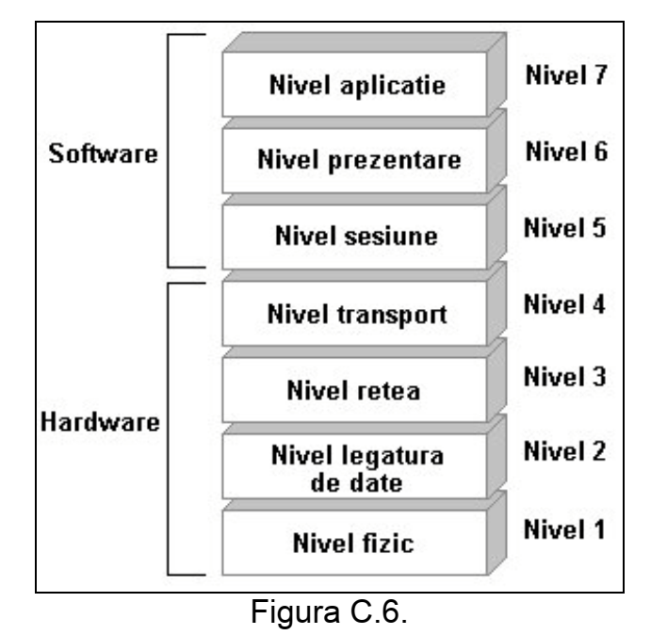 • nivelul fizic: stabileşte proprietățile cablurilor şi conectorilor, defineşte protocoalele necesare pentru transmisia datelor pe o linie de comunicație,• nivelul legăturii de date: defineşte modalitățile de acces la mediul de transmisiune partajat de mai multe echipamente, stabileşte modul de transfer al datelor între nivelurile superioare şi conectorii fizici,• nivelul rețea: permite identificarea nodurilor de destinație prin prelucrarea informațiilor rezultate din adresele de rețea şi tabelele de direcționare ale router-elor,• nivel de transport: defineşte metodele prin care se asigură integritatea datelor către nodul de destinație,• nivelul sesiune: sincronizează comunicația între două calculatoare, controlează când un utilizator poate transmite sau recepționa date,• nivelul prezentare: efectuează translația datelor între formatul utilizat de aplicație şi formatul informației transferate prin rețea,• nivelul aplicație: asigură interfața software pentru utilizatori.
Сетевая модель OSIOSI-RM (эталонная модель взаимодействия открытых систем) - это стандарт ISO (Международной организации по стандартизации), который определяет набор универсально действующих правил для разработки протоколов связи, чтобы облегчить взаимодействие аппаратных и программных устройств независимо от производитель.
С помощью этой модели  набор операций, необходимых для развития потока данных между клиентами в сети, иерархически организован на семи уровнях::
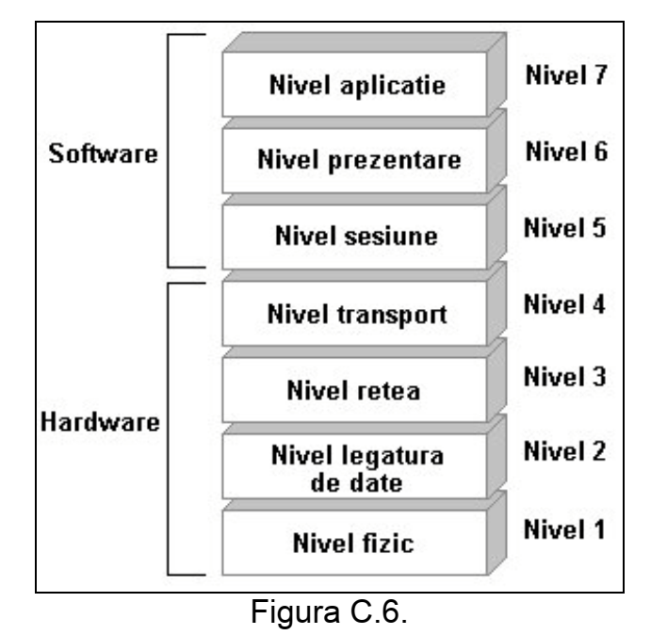 • физический уровень: устанавливает свойства кабелей и разъемов, определяет протоколы, необходимые для передачи данных по линии связи,• уровень канала передачи данных: определяет способы доступа к среде передачи, совместно используемой несколькими устройствами, устанавливает режим передачи данных между более высокими уровнями и физическими соединителями,• сетевой уровень: позволяет идентифицировать узлы назначения путем обработки информации, полученной из сетевых адресов и таблиц маршрутизации маршрутизаторов,• транспортный уровень: определяет методы, с помощью которых обеспечивается целостность данных до узла назначения,• уровень сеанса: синхронизирует связь между двумя компьютерами, контролирует, когда пользователь может передавать или получать данные,• уровень представления: выполняет преобразование данных между форматом, используемым приложением, и форматом информации, передаваемой по сети,• уровень приложения: предоставляет пользователям программный интерфейс.
Primele patru niveluri sunt caracteristice echipamentelor de comunicații cu funcții specializate implementate pe o platformă hardware. Următoarele trei niveluri sunt oferite de orice aplicație (software) de rețea existentă pe server-e, calculatoare sau echipamente de comunicație specializate. Modul de reprezentare a stivei OSI în cadrul unei rețele cu un server, un client si un echipament de comunicație este ilustrat în Figura C.7.
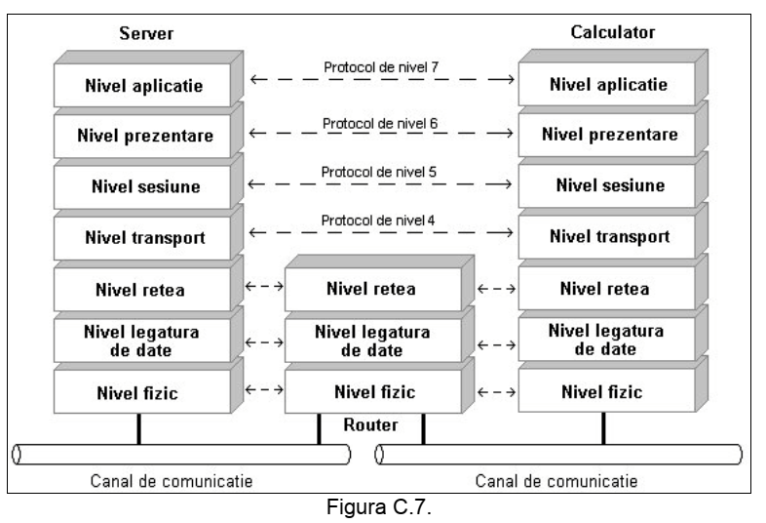 Nivelul 1: Fizic (Physical Layer) - defineşte specificațiile electrice, mecanice, procedurale şi funcționale pentru activarea, menținerea şi dezactivarea legăturilor fizice între sisteme. În această categorie de caracteristici se încadrează nivelurile de tensiune, timing-ul schimbărilor acestor niveluri, ratele de transfer fizice, distanțele maxime la care se poate transmite şi alte atribute similar care sunt definite de specificațiile fizice: fire de cupru, fibre optice, emițătoare, receptoare ce sunt folosite pentru a transmite date. Aceste date sunt de fapt mail-uri, filme, mp3-uri, poze, fişiere text. Datele sunt convertite în biți care sunt transmişi prin aceste medii fizice. Fiecare dintre ele este definit de lărgimea sa de bandă, întârziere, cost şi uşurința de instalare şi de întreținere.
Первые четыре уровня характерны для оборудования связи со специализированными функциями, реализованными на аппаратной платформе. Следующие три уровня предлагаются любым существующим сетевым приложением (программным обеспечением) на серверах, компьютерах или специализированном коммуникационном оборудовании. Как представить стек OSI в сети с сервером, клиентом и коммуникационным оборудованием показано на рисунке C.7
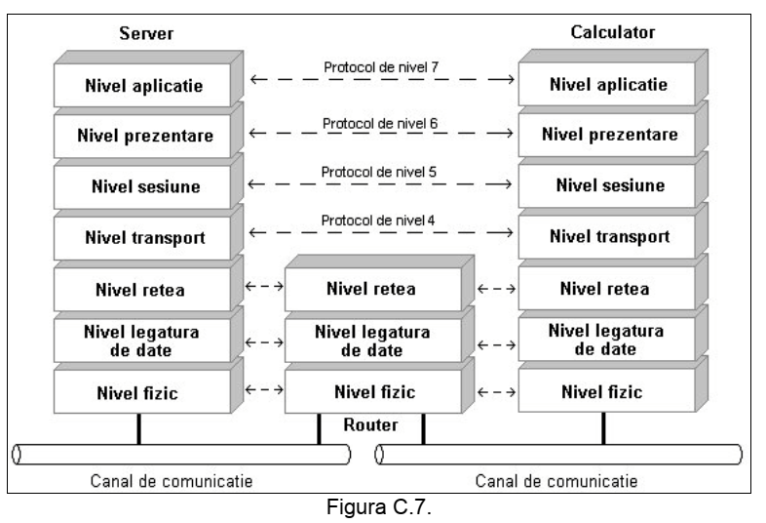 Уровень 1: физический уровень - определяет электрические, механические, процедурные и функциональные спецификации для включения, поддержания и отключения физических соединений между системами. Эта категория характеристик включает уровни напряжения, время изменения этих уровней, физические скорости передачи, максимальные расстояния, на которые можно передавать, и другие аналогичные атрибуты, которые определяются физическими характеристиками: медные провода, оптические волокна, передатчики, приемники, которые используются для передавать данные. На самом деле это электронные письма, фильмы, mp3, изображения, текстовые файлы. Данные преобразуются в биты, которые передаются через эти физические среды. Каждый из них определяется своей пропускной способностью, задержкой, стоимостью и простотой установки и обслуживания.
Componentele fizice ale rețeleiComponentele fizice (hardware) ale rețelei reprezintă dispozitivele care conectează în mod fizic toată rețeaua şi permit calculatoarelor şi perifericelor să comunice între ele. Acestea corespund nivelului fizic din stratificarea rețelelor. Calculatoarele şi perifericele dintr-o rețea se numesc noduri.Componentele fizice elementare ale rețelei includ trei tipuri de dispozitive:• echipamente de procesare şi acces la rețea;• echipamente de transmisie;• echipamente de conectare.Aceste componente sunt elementare deoarece toate rețelele trebuie, fie să le conțină, fie cel puțin să funcționeze cu ajutorul lor. Toate aceste resurse fizice (procesorul, mediile de stocare, mediul de transmisie, dispozitivele de acces, dispozitivele de conectare) influențează funcționarea rețelei. Fiecaredintre aceste resurse fizice vor fi analizate în continuare referitor la administrare şi performanțe.Echipamentele de stocare sunt tratate în capitolul 4 pentru că au legătură administrarea datelor.
Componenta fizică în ierarhia OSINivelul fizic are sarcina de a transmite şiruri de biți, convertindu-le în semnale care să poată fi transmise eficient pe canalul fizic de comunicație. Nivelul 1 este implementat doar prin hard.Nivelului 2 OSI îi revine sarcina de a marca şi recunoaşte limitele cadrelor (framing) şi a conversiilor în cadrul unei punți de interconectare a două rețele care folosesc acelaşi protocol de nivel 3, dar la care diferă protocoalele de la nivelul legătură de date. Nivelul 2 este implementat prin soft şi parțial prin hard. În subnivelul MAC este stocată adresa fizică - unică în lume a maşinii.
Физические компоненты сетиФизические компоненты (оборудование) сети - это устройства, которые физически соединяют всю сеть и позволяют компьютерам и периферийным устройствам взаимодействовать друг с другом. Они соответствуют физическому уровню стратификации сети. Компьютеры и периферийные устройства в сети называются узлами.Основные физические компоненты сети включают три типа устройств:• технологическое оборудование и доступ к сети;• передаточное оборудование;• соединительное оборудование.Эти компоненты являются базовыми, потому что все сети должны либо содержать их, либо, по крайней мере, работать с ними. Все эти физические ресурсы (процессор, носители данных, среда передачи, устройства доступа, устройства подключения) влияют на работу сети. Каждый
Эти физические ресурсы будут дополнительно проанализированы с точки зрения администрирования и производительности. Оборудование для хранения рассматривается в главе 4, поскольку оно связано с управлением данными.

Физический компонент в иерархии OSI
На физическом уровне стоит задача передачи цепочек битов, преобразования их в сигналы, которые можно эффективно передавать по физическому каналу связи. Уровень 1 реализуется только жестким диском.
OSI уровня 2 имеет задачу отмечать и распознавать пределы кадрирования и преобразования в пределах соединяющего моста двух сетей, которые используют один и тот же протокол уровня 3, но где протоколы на уровне канала данных различаются. Уровень 2 реализуется программно и частично аппаратно. На подуровне MAC хранится физический адрес - уникальный в мире машины.
Echipamente de procesare şi acces la rețeaÎn această categorie se găsesc echipamentele care pregătesc datele pentru a fi transmise: componentele calculatorului şi dispozitivele de acces (placa de rețea). Componentele calculatorului cuprind: infrastructura de calcul (procesorul) şi mediile de stocare (memoria principală şi harddiscul).
Performanțele unității centrale de prelucrareÎn alegerea unui procesor trebuie să luăm în considerare că performanțele unității centrale de prelucrare sunt influențate de:• viteza de procesare;• memoria cache a unității centrale de prelucrare (registre şi nivelul L1);• algoritmii de alocare a timpului pentru sistemul de operare;• canalele de acces ale memoriei.
Capacitatea procesorului în traficul prin circuitele comutateÎn cazul traficului prin circuitele comutate trebuie luată în considerare care este capacitatea procesorului necesară în timpul comunicației Fiecare conectare şi fiecare încercare de conectare încarcă procesorul central pentru câteva milisecunde.Figura 1 prezintă încărcarea procesorului şi viteza apelurilor
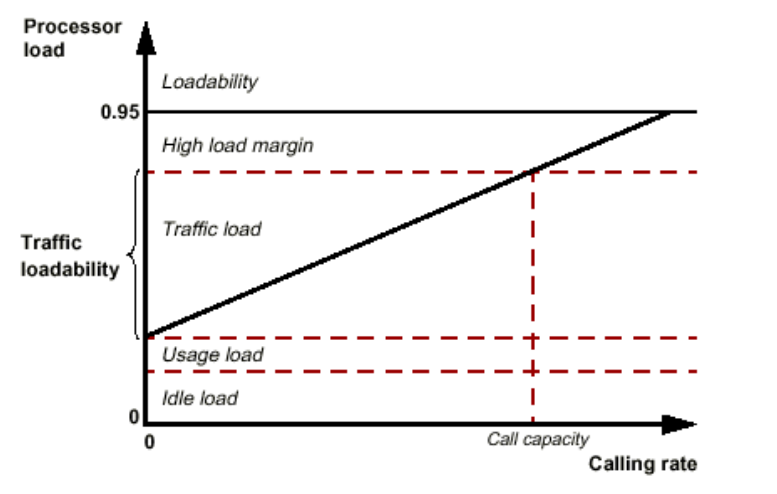 Технологическое оборудование и доступ к сетиК этой категории относится оборудование, которое готовит данные к передаче: компоненты компьютера и устройства доступа (сетевая карта). Компоненты компьютера включают в себя: вычислительную инфраструктуру (процессор) и носители данных (основная память и жесткий диск)..
Производительность центрального процессораПри выборе процессора необходимо учитывать, что на производительность центрального процессора влияют:• скорость обработки;• кэш центрального процессора (регистры и уровень L1);• алгоритмы распределения времени для операционной системы;• каналы доступа к памяти.
Емкость процессора в коммутируемом трафикеВ случае трафика коммутируемых каналов необходимо учитывать мощность процессора, требуемую во время связи.Каждое соединение и каждая попытка соединения заряжают центральный процессор в течение нескольких миллисекунд.На рисунке 1 показана загрузка процессора и скорость вызова
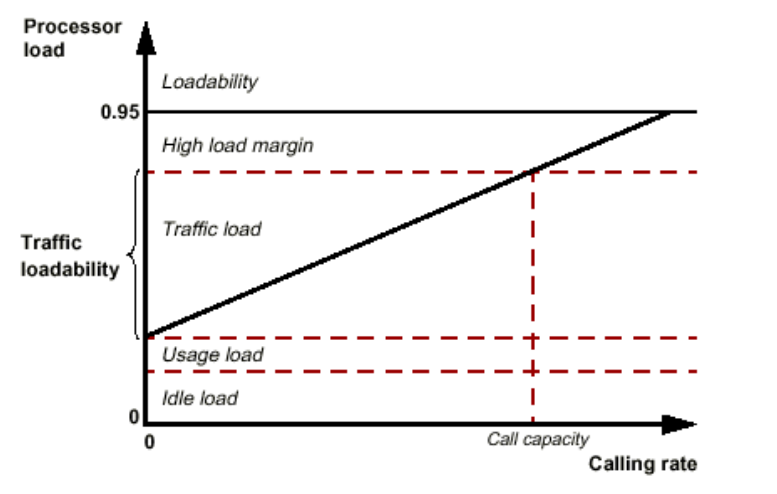 Factorii care afectează capacitatea procesorului
Din punctul de vedere al procesorului, deoarece acesta constituie o gâtuire, nodurile rețelei trebuie dimensionate astfel încât să țină seama de:
a) creşterea schimbului de informații;
b) creşterea mobilității;
c) dezvoltarea multimedia;
d) dezvoltarea unei noi arhitecturi stratificate de rețea;
e) dezvoltarea tehnologiilor informaționale;
f) modularizare;
g) gradul de deservire al rețelelor vecine.
a) Conduce la cerința unui procesor cu capacitate de lucru mai mare (de exemplu în cazul bazelor de date cu număr tot mai mare de intrări care trebuie accesate).
b) Apelurile GSM solicită de aproape 10 ori mai mult capacitatea procesorului decât apelurile tradiționale PSTN. Sistemele mobile actuale pot manipula peste 500.000 de utilizatori, de aceea capacitatea procesorului trebuie să fie corect dimensionată şi să existe şi condiții pentru a putea creşte numărul de utilizatori.
c) Conexiunile multimedia solicită procesorul pentru că manevrează lățime de bandă mai mare şi solicită procesorul să lucreze în timp real.d) Pot apărea protocoale noi, pot apare anumite niveluri şi deci procesorul trebuie să poată lucra suplimentar (pentru manevrarea de noi tipuri de protocoale).e) Procesorul trebuie să fie uşor adaptabil şi compatibil cu noile tehnologii hardware şi software.f) Flexibilitate pentru o varietate de aplicații care să permită utilizare facilă a acestor platforme: PSTN, ISDN, PLMN, SS7.g) Să poată face față dacă rețelele vecine nu funcționează corespunzător, iar această încărcare să nu afecteze proprii utilizatori.În funcție de aceşti factori şi de situația în care se foloseşte rețeaua respectivă trebuie ales tipul de procesor corespunzător şi numărul lor. În lucrare există teste pentru numărul de procesoare.
Факторы, влияющие на производительность процессора
С точки зрения процессора, поскольку это узкое место, узлы сети должны быть рассчитаны с учетом:
a) увеличение обмена информацией;
b) повышение мобильности;
c) мультимедийная разработка;
d) разработка новой стратифицированной сетевой архитектуры;
e) развитие информационных технологий;
f) модульность;
g) уровень обслуживания соседних сетей.
a) Приводит к требованию процессора с более высокой производительностью (например, в случае баз данных с увеличивающимся числом входов, к которым необходимо получить доступ).
b) Для вызовов GSM требуется почти в 10 раз больше мощности процессора, чем для традиционных вызовов PSTN. Современные мобильные системы могут обслуживать более 500 000 пользователей, поэтому мощность процессора должна быть правильно рассчитана и должны быть условия для увеличения числа пользователей.
c) Мультимедийные соединения требуют процессора, потому что он обрабатывает более высокую полосу пропускания и требует, чтобы процессор работал в реальном времени.d) Могут появиться новые протоколы, могут появиться определенные уровни, и поэтому процессор должен иметь возможность работать дополнительно (для обработки новых типов протоколов).e) Процессор должен быть легко адаптируемым и совместимым с новыми аппаратными и программными технологиями.f) Гибкость для множества приложений, которые позволяют легко использовать эти платформы: PSTN, ISDN, PLMN, SS7.g) Уметь справляться, если соседние сети не работают должным образом, и эта нагрузка не влияет на их собственных пользователей. В зависимости от этих факторов и ситуации, в которой используется сеть, необходимо выбрать соответствующий тип и количество процессора. В статье есть тесты на количество процессоров.
Placa de interfață cu rețeauaÎntr-o rețea locală, dispozitivul de acces este cunoscut drept placa de interfață cu rețeaua (NIC - Network Interface Card) sau simplu placa de rețea sau adaptor de rețea. Într-o rețea WAN, dispozitivul de acces este un rutor. Rutorul va fi prezentat în subcapitolul “Echipamente de interconectare”. Plăcile de rețea, în mod obişnut, sunt folosite pentru a conecta fizic un calculator la rețea, între cablul de rețea şi magistrala (bus) internă a calculatorului. Există diferite tipuri de arhitecturi bus (PCI, ISA, EISA, PCMCIA, Micro Channel, etc.). Fizic este o placă de circuite instalată în calculator într-un slot de intrare/ieşire de pe placa de bază a acestuia, având un port prin care se realizează conectarea în rețea a calculatorului.Fiecare placă de rețea este identificată printr-un cod unic numit controlul accesului lamediu (Media Access Control - MAC).
Plăcile adaptoare pentru rețea au o mică memorie folosită ca memorie-tampon. Similar altor dispozitive hardware, placa de rețea are nevoie de un driver prin care să poată fi controlată. În sistemele Plug-and-Play (PnP), plăcile de rețea sunt configurate automat fără intervenția utilizatorului, în timp ce pe sisteme non-PnP configurarea se face manual prin programul de setare a comutatoarelor DIP.Testul de eroare în calitatea semnalului SQE (Signal Quality Error) este folosit pentru a testa dacă circuitul dintre transmițător şi interfața de rețea (NIC) prezintă coliziuni. În majoritatea rețelelor moderne Ethernet, testul SQE nu mai este folosit. Cele mai multe plăci de rețea (NIC) au un transmițător integrat şi testul pentru coliziuni nu mai este necesar.
Плата сетевого интерфейсаВ локальной сети устройство доступа известно как карта сетевого интерфейса (NIC - Network Interface Card) или просто сетевая карта или сетевой адаптер. В глобальной сети устройством доступа является маршрутизатор. Маршрутизатор будет представлен в подразделе «Оборудование для межсетевого взаимодействия». Сетевые карты обычно используются для физического подключения компьютера к сети между сетевым кабелем и внутренней шиной компьютера. Существуют разные типы шинных архитектур (PCI, ISA, EISA, PCMCIA, Micro Channel и т. Д.). Физически это печатная плата, установленная в компьютере в слот ввода / вывода на его материнской плате, имеющая порт, через который компьютер подключается к сети.
Каждая сетевая карта идентифицируется уникальным кодом, который называется контролем доступа.
медиа (Media Access Control - MAC).
Карты сетевого адаптера имеют небольшой объем памяти, используемый в качестве буфера. Как и другим аппаратным устройствам, сетевой карте нужен драйвер, с помощью которого ею можно будет управлять. В системах Plug-and-Play (PnP) сетевые карты настраиваются автоматически без вмешательства пользователя, в то время как в системах без PnP настройка выполняется вручную с помощью программы настройки DIP-переключателя.
Тест ошибки качества сигнала (SQE Signal Quality Error) используется для проверки того, не конфликтует ли цепь между передатчиком и сетевым интерфейсом (NIC). В большинстве современных сетей Ethernet тест SQE больше не используется. Большинство сетевых карт (NIC) имеют встроенный передатчик, и тестирование коллизий больше не требуется.
Funcțiile plăcii de rețeaPlaca de rețea realizează următoarele funcții:• pregăteşte datele pentru a putea fi transmise printr-un mediu;• transmite datele;• controlează fluxul datelor de la calculator la mediul de transmisie.Prin rețea datele circulă în serie (un bit o dată), în timp ce în interiorul calculatorului circulă în paralel (16, 32 sau 64 biți o dată, în funcție de bus-ul sistemului). Deci, placa de rețea trebuie să convertească datele care circulă în interiorul calculatorului în format serial. Pentru a funcționa, fiecare placă de rețea necesită o întrerupere (IRQ - Interrupt Request Line), o adresă I/O şi o adresă de memorie. Întreruperea o puteți asocia unei resurse prin care procesorul şi celelalte componente ale calculatorului îşi acordă atenție unele altora. Unele din aceste întreruperi sunt atribuite anumitor dispozitive chiar dacă acestea nu au fost încă instalate fizic în calculator (de exemplu, LPT2 pentru o a doua imprimantă). În cazul plăcilor de rețea, atribuireaunei întreruperi depinde de numărul întreruperii disponibile pe calculator şi de numărul întreruperiiprin care placa de rețea a fost proiectată să acceseze sistemul. Dacă întreruperea pe care este proiectată să lucreze placa de rețea este ocupată de alt dispozitiv, trebuie rezolvat conflictul care apare reconfigurând placa pentru a lucra pe altă întrerupere. Adresa de memorie (Memory I/O Address) va conține informații despre zona de memorie pe care respectivul dispozitiv şi sistemul de operare o vor folosi pentru a-şi transmite date. Intervalul uzual de adrese pe care o placă de rețea îl foloseşte este 0x240-0x360. O parte dintre aceste adrese sunt deja atribuite unor dispozitive. De exemplu, adresa 0x278 este folosită de celde al doilea port paralel, iar 0x378, de primul. Cartelele de sunet pot folosi 0x220, iar drive-urileCDROM pot folosi 0x300. PXE (Preboot Exectuion Environment) reprezintă o modalitate de a buta (porni)calculatorul din rețea, nu de pe un harddisc, dischetă sau CDROM. Tehnologia a fost dezvoltată de Intel şi este suportată de marea majoritate a cardurilor de rețea şi a calculatoarelor fabricate în prezent. Există şi alte protocoale de butare prin rețea.
Функции сетевой картыСетевая карта выполняет следующие функции:• подготавливает данные для передачи через среду;• передает данные;• контролирует поток данных от компьютера к среде передачи.По сети данные передаются последовательно (один бит один раз), а внутри компьютера - параллельно (16, 32 или 64 бита один раз, в зависимости от системной шины). Итак, сетевая карта должна преобразовать данные, циркулирующие внутри компьютера, в последовательный формат. Для работы каждой сетевой карте требуется линия запроса прерывания (IRQ), адрес ввода-вывода и адрес памяти. Вы можете связать прерывание с ресурсом, через который процессор и другие компоненты компьютера обращают внимание друг на друга. Некоторые из этих прерываний назначаются определенным устройствам, даже если они еще не были физически установлены на вашем компьютере (например, LPT2 для второго принтера). В случае сетевых карт назначение отключение зависит от количества отключений, доступных на компьютере, и количества отключений через которую сетевая карта была разработана для доступа к системе. Если прерывание, на которое рассчитана сетевая карта, занято другим устройством, необходимо разрешить конфликт, возникающий при перенастройке карты для работы с другим прерыванием. Адрес ввода-вывода памяти будет содержать информацию об области памяти, которую устройство и операционная система будут использовать для передачи данных. Обычный диапазон адресов, используемых сетевой картой, - 0x240-0x360. Некоторые из этих адресов уже назначены некоторым устройствам. Например, адрес 0x278 используется второго параллельного порта и 0x378 первого. Звуковые карты могут использовать 0x220, а диски CDROM может использовать 0x300. Prexoot Exectuion Environment (PXE) - способ загрузки компьютер в сети, а не с жесткого диска, дискеты или компакт-диска. Технология была разработана Intel и поддерживается подавляющим большинством выпускаемых в настоящее время сетевых карт и компьютеров. Есть и другие сетевые протоколы.
Adaptoare şi dispozitive pentru rețele localeEste important ca să configurați ambele adaptoare sau alte puncte finale de pe cablu (comutatoare Ethernet sau alte adaptoare dacă rulează într-o configurație punct-la-punct fără un comutator Ethernet) în acelaşi mod (aceeaşi viteză, mod duplex), altfel legătura (comutatoarele) va merge lent.Folosiți pentru configurare comenzile proprii fiecărui comutator Ethernet.Tabelul 2.2 prezintă o multitudine de interfețe de rețea.
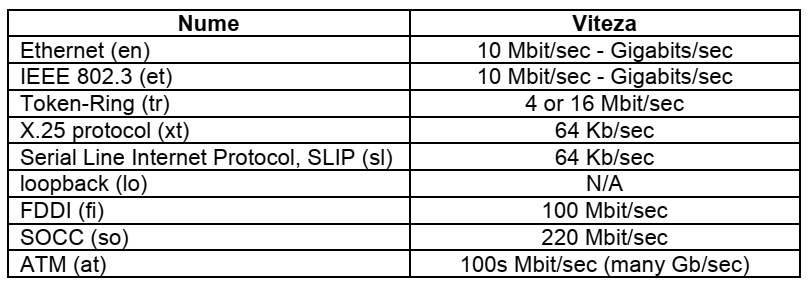 Tabel 2.3 prezintă numărul de noduri şi numărul de interfețe recomandat pentru o rețea.
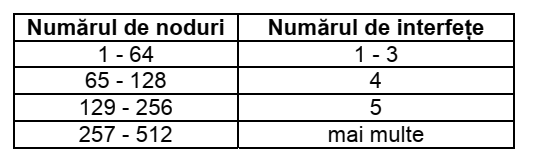 Адаптеры и устройства для локальных сетейВажно настроить оба адаптера или другие конечные точки на кабеле (коммутаторы Ethernet или другие адаптеры, если они работают в конфигурации точка-точка без коммутатора Ethernet) в одном и том же режиме (одинаковая скорость, дуплексный режим), в противном случае соединение ( переключатели) будет идти медленно.Для настройки используйте элементы управления каждого коммутатора Ethernet.В таблице 2.2 показано множество сетевых интерфейсов.
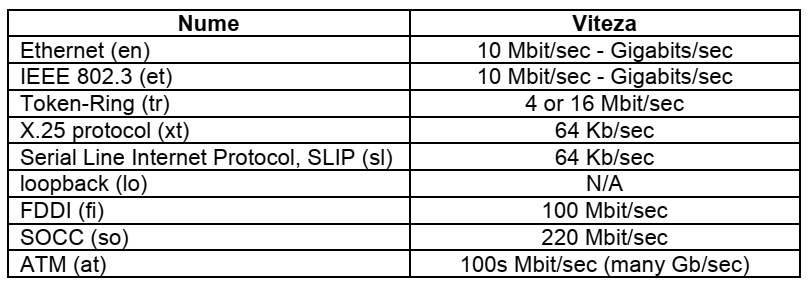 В таблице 2.3 показано количество узлов и рекомендуемое количество интерфейсов для сети.
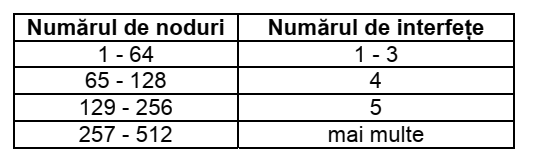 Adaptoarele diferă nu doar prin protocolul de comunicație şi mediul de transmisie pe care îl suportă, dar şi prin interfața la magistrala de I/O şi procesor. Unele adaptoare nu se recomandă să fie folosite pe magistrala PCI secundară, deoarece lucrează lent pe aceasta. Dispozitivele variază şi în funcție de tehnica folosită pentru a transmite date între memorie şi adaptor. Următoarea descriere a fluxului de emisie şi recepție se aplică la marea majoritate a adaptoarelor şi dispozitivelor, dar detaliile variază. Când toate datele au fost trimise, se întoarce controlul către aplicație, care apoi rulează asincron în timp ce adaptorul transmite date. Dependent de dispozitiv, când adaptorul a transmis complet, îi trimite o întrerupere la sistem. Când întreruperea este tratată, rutina de întrerupere a dispozitivului este apelată pentru a adapta cozile de transmisie şi eliberează memoriile-tampon care țineau datele transmise. Dimensiunea MTU recomandată pentru comutator este 65520 octeți.
Адаптеры различаются не только протоколом связи и поддерживаемой средой передачи, но и интерфейсом с шиной ввода-вывода и процессором. Некоторые адаптеры не рекомендуется использовать на вторичной шине PCI, потому что она на ней работает медленно. Устройства также различаются в зависимости от метода, используемого для передачи данных между памятью и адаптером. Следующее описание потока передачи и приема применимо к подавляющему большинству адаптеров и устройств, но детали меняются. Когда все данные отправлены, управление возвращается приложению, которое затем работает асинхронно, пока адаптер передает данные. В зависимости от устройства, когда адаптер завершил передачу, он отправляет прерывание в систему. Когда прерывание обрабатывается, вызывается процедура прерывания устройства для настройки очередей передачи и освобождения буферов, в которых хранятся переданные данные. Рекомендуемый размер MTU для коммутатора составляет 65520 байт.